wedding photobooth rental orange county
https://sites.google.com/view/wedding-photo-booth-oc/home
[Speaker Notes: https://drive.google.com/file/d/15XVvEElZNvNLK5zWa8oeymPcdTVdSXyI/view?usp=sharing
https://drive.google.com/file/d/1j7fownDsOHI0xRliMdc-Z6KRazzvH9F1/view?usp=sharing
https://drive.google.com/file/d/1Y5HYU-ffbWrLoqU7kUdwB421WRJFKBgk/view?usp=sharing
https://docs.google.com/document/d/1TVfz3Xj4g3Ais2V-hneqogQ7pX0OBI4oDi1z7bw248U/edit?usp=sharing
https://docs.google.com/document/d/1TVfz3Xj4g3Ais2V-hneqogQ7pX0OBI4oDi1z7bw248U/pub
https://docs.google.com/document/d/1TVfz3Xj4g3Ais2V-hneqogQ7pX0OBI4oDi1z7bw248U/view
https://docs.google.com/presentation/d/1e4wt8sseTsdu-FAp5I8MDijb-j9cBOe8-DfxijKEub0/edit?usp=sharing
https://docs.google.com/presentation/d/1e4wt8sseTsdu-FAp5I8MDijb-j9cBOe8-DfxijKEub0/pub?start=true&loop=true&delayms=3000
https://docs.google.com/presentation/d/1e4wt8sseTsdu-FAp5I8MDijb-j9cBOe8-DfxijKEub0/view
https://docs.google.com/presentation/d/1e4wt8sseTsdu-FAp5I8MDijb-j9cBOe8-DfxijKEub0/htmlpresent]
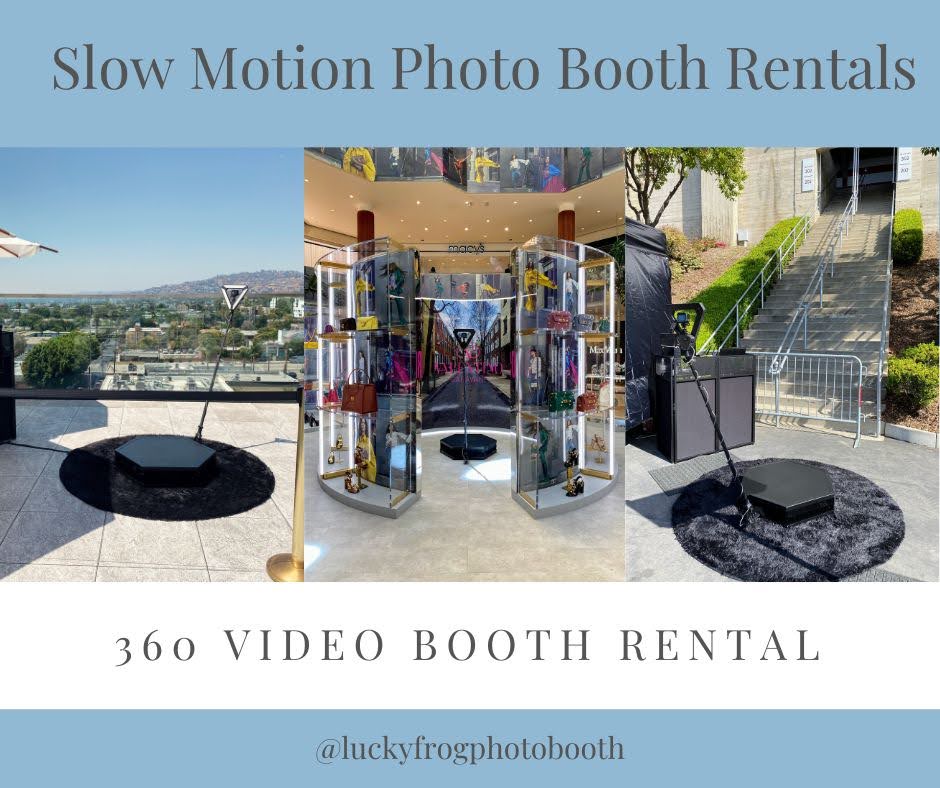 Contact Information
Party Snaps Photo Booth OC | 360 Photo Booth Rental Orange County
12911 Dungan Ln, Garden Grove, CA 92840
562-303-9926
[Speaker Notes: Party Snaps Photo Booth OC | 360 Photo Booth Rental Orange County12911 Dungan Ln, Garden Grove, CA 92840562-303-9926]
More info about us:
wedding photobooth rental orange county
photobooth rental prices orange county
photobooth rental in orange county
[Speaker Notes: Party Snaps Photo Booth OC | 360 Photo Booth Rental Orange County12911 Dungan Ln, Garden Grove, CA 92840562-303-9926]
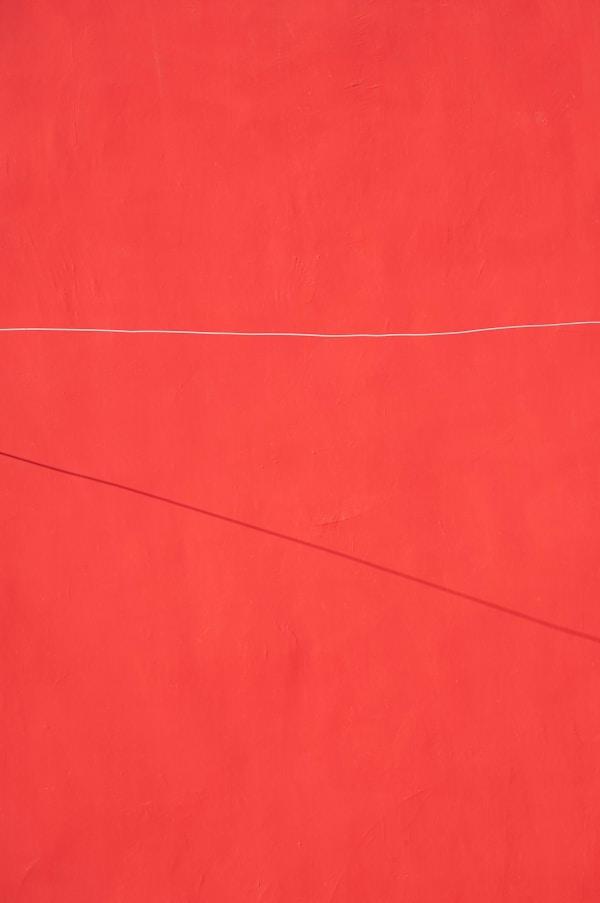 Links
List of recommended resources
[Speaker Notes: wedding photobooth rental orange county,photobooth rental prices orange county,photobooth rental in orange county]
Please visit :
photo
photo
photo
document
document pub
document view
presentation
presentation pub
presentation view
presentation html
[Speaker Notes: https://drive.google.com/file/d/15XVvEElZNvNLK5zWa8oeymPcdTVdSXyI/view?usp=sharing
https://drive.google.com/file/d/1j7fownDsOHI0xRliMdc-Z6KRazzvH9F1/view?usp=sharing
https://drive.google.com/file/d/1Y5HYU-ffbWrLoqU7kUdwB421WRJFKBgk/view?usp=sharing
https://docs.google.com/document/d/1TVfz3Xj4g3Ais2V-hneqogQ7pX0OBI4oDi1z7bw248U/edit?usp=sharing
https://docs.google.com/document/d/1TVfz3Xj4g3Ais2V-hneqogQ7pX0OBI4oDi1z7bw248U/pub
https://docs.google.com/document/d/1TVfz3Xj4g3Ais2V-hneqogQ7pX0OBI4oDi1z7bw248U/view
https://docs.google.com/presentation/d/1e4wt8sseTsdu-FAp5I8MDijb-j9cBOe8-DfxijKEub0/edit?usp=sharing
https://docs.google.com/presentation/d/1e4wt8sseTsdu-FAp5I8MDijb-j9cBOe8-DfxijKEub0/pub?start=true&loop=true&delayms=3000
https://docs.google.com/presentation/d/1e4wt8sseTsdu-FAp5I8MDijb-j9cBOe8-DfxijKEub0/view
https://docs.google.com/presentation/d/1e4wt8sseTsdu-FAp5I8MDijb-j9cBOe8-DfxijKEub0/htmlpresent]
wedding photobooth rental orange county
https://sites.google.com/view/wedding-photo-booth-oc/home
[Speaker Notes: wedding photobooth rental orange county,photobooth rental prices orange county,photobooth rental in orange county]